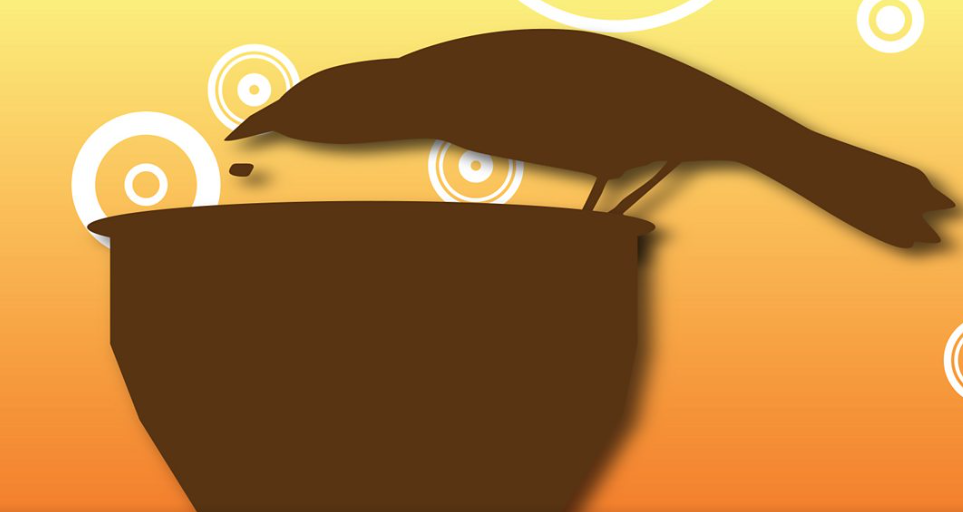 The Crow and the Pitcher – a story of resilience
Aesop’s Fables
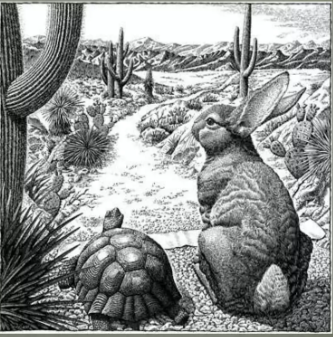 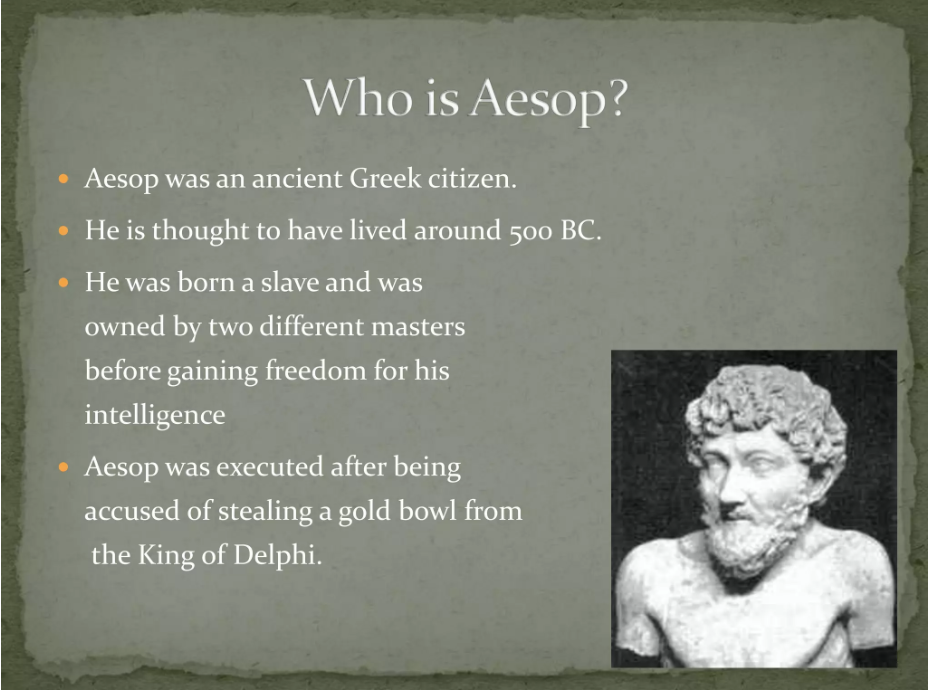 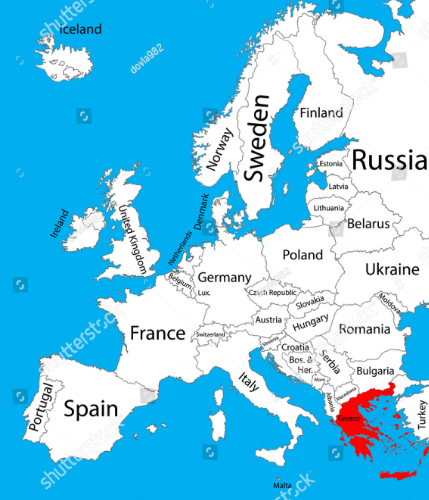 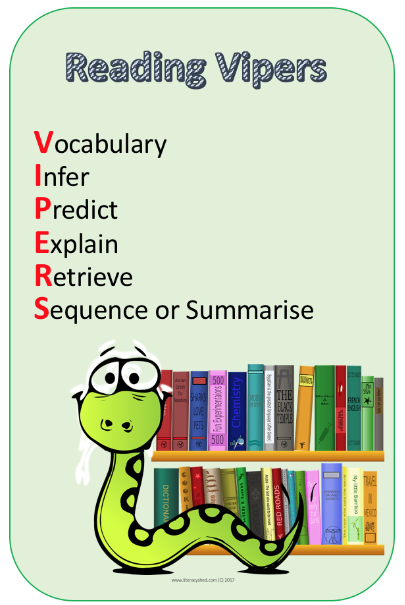 Vocabulary
Pitcher
Black
Clever
Problem
Clam
Walnut
Think
resilience
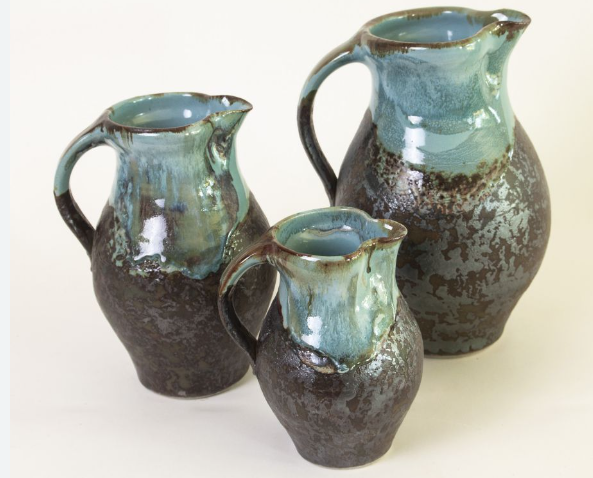 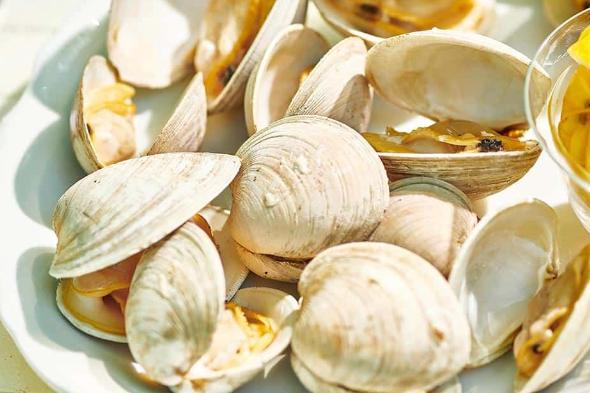 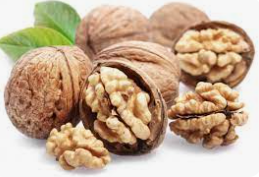 Listen to the story…you can close your eyes if it helps you focus
https://www.bbc.co.uk/teach/school-radio/english-ks1--ks2-aesops-fables-the-crow-and-the-pitcher/zkxmwty
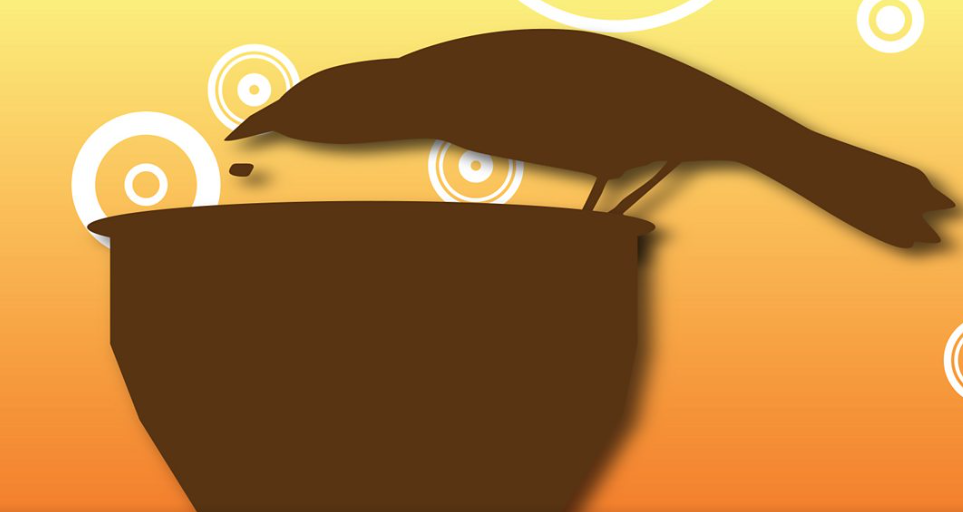 You can fix a problem if you think about it…
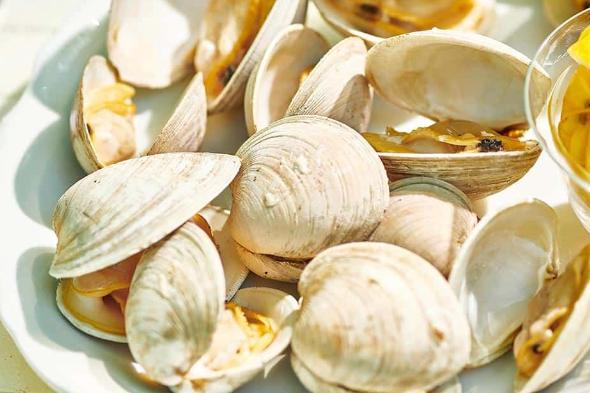 Crack a clam?


Crack a walnut?


Reach water at the bottom of a pitcher?
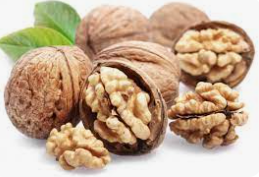 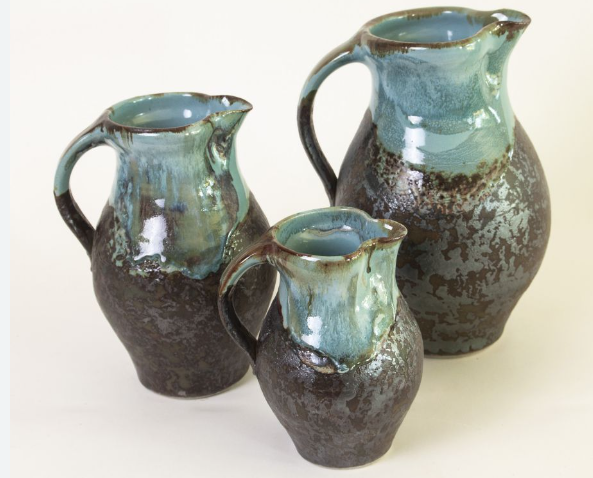 Resilience – can you think what crow would do or say?
Resilient/Resilience - Being able to cope with challenges that life brings and keep calm


I have forgotten my water bottle…
My friend won’t play with me…
I’ve got to leave my mum and dad and go to school…
My work is tricky today…
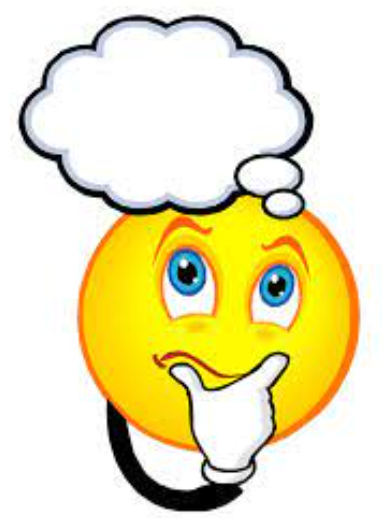 Can you be a Clever Crow next time you face a challenge?
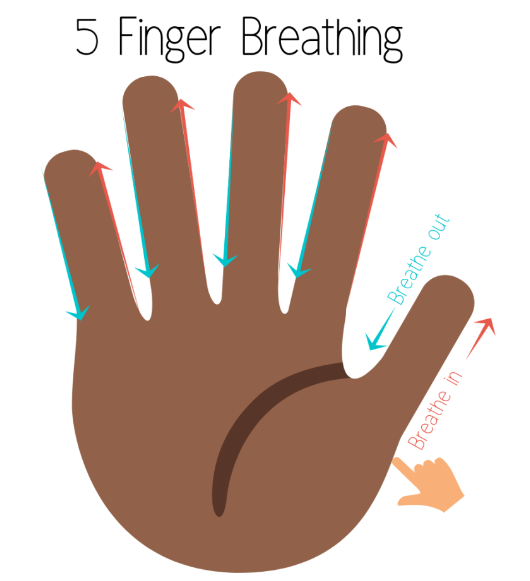 Recognise a challenge
Keep calm
Think…what could I do?  
Think…what else could I do?  
Think…could anyone or anything help me?
Be patient and calm; it might take a while. That’s okay!


Remember – every problem can be solved if you think about it.